EQUILIBRIO QUÍMICO
PRÁCTICA #5
EQUILIBRIO QUÍMICO
Equilibrio químico es al que llega cualquier reacción reversible si no existe intervención externa y en el cual se observa que las cantidades relativas de las sustancias que intervienen en la reacción, tanto los reactivos como los productos permanecen constantes.
En el estado de equilibrio químico las concentraciónes de las sustancias participantes no cambian con el tiempo y de igual manera en un sistema aislado tampoco se observan cambios físicos a medida que transcurre el mismo, es decir, con la misma velocidad con la que los reactivos forman a los productos, estos reaccionarán también para regenerar nuevamente a los reactivos.
La ecuación anterior y de acuerdo a la Ley de Acción de Masas, la velocidad de reacción directa V1 es proporcional a las concentraciones molares de A y B elevadas a los coeficientes estequiométricos correspondientes.
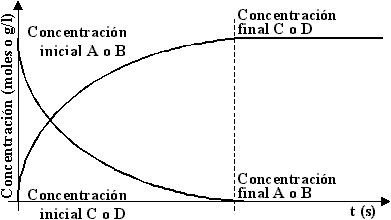 LEY DE ACCIÓN DE MASAS
La ley de masas establece que para una reacción reversible en equilibrio a una temperatura constante, una relación determinada de concentraciones de reactivos y productos, tienen un valor constante.
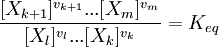 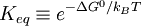 TIPOS DE EQUILIBRIO
EQULIBRIO EN FASE HOMOGENEA: reactivos y productos en una misma fase.
EQULIBRIO EN FASE HETEROGENEA: reactivos y productos en distinta fase.
Para los equilibrios en fase heterogénea la constante de equilibrio Kc, solo considera a los reactivos y productos en solución y a los gases, ya que los sólidos y los líquidos puros mantienen su concentración constante y ya está incluido en el valor de la constante de equilibrio.
Una vez iniciada cualquier reacción química pueden presentarse dos situaciones diferentes: la reacción se desarrolla hasta el agotamiento de los reactivos o bien transcurrir hasta un punto en el que, aun cuando existan reactivos en cierta cantidad, la reacción, aparentemente, se detiene.
Que el comportamiento sea de una u otra forma dependerá de la constante de equilibrio de la reacción, cuando ésta es muy grande y la reacción ocurre hasta el agotamiento del reactivo que se halla en menor proporción, nos hallamos en el caso de las reacciones irreversibles, el segundo caso es el de las reacciones reversibles en el que la reacción llega a un estado de equilibrio.
PRINCIPIO DE LE CHATELIER
Si un sistema en equilibrio es perturbado por un cambio de temperatura, presión o concentración de uno de sus componentes, el sistema desplazará su posición de equilibrio de modo que se contrarreste el efecto de la perturbación. Este principio realmente es equivalente al principio de la conservación de la energía.
BALANCE DE MATERIALES.
DESARROLLO EXPERIMENTAL: ESTERIFICACIÓN
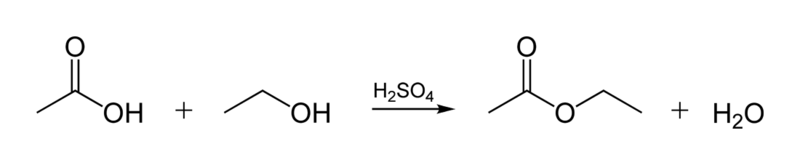 DESARROLLO EXPERIMENTAL: TITULACIÓN 1.
DESARROLLO EXPERIMENTAL: TITULACIÓN 2 (ESTERIFICACIÓN).